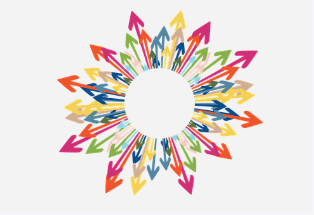 FLOWCHART: How to Build Your Response to a Text
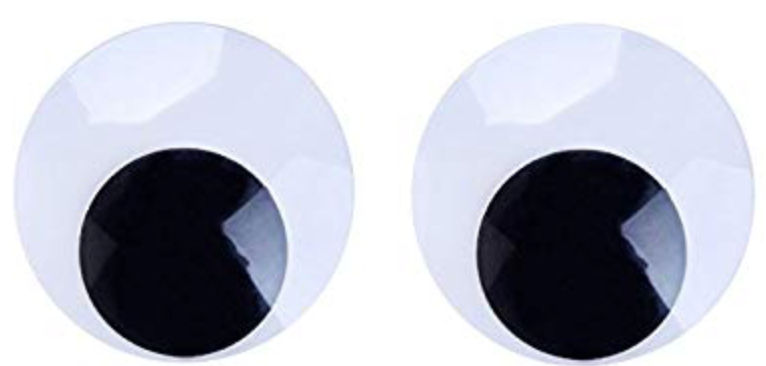 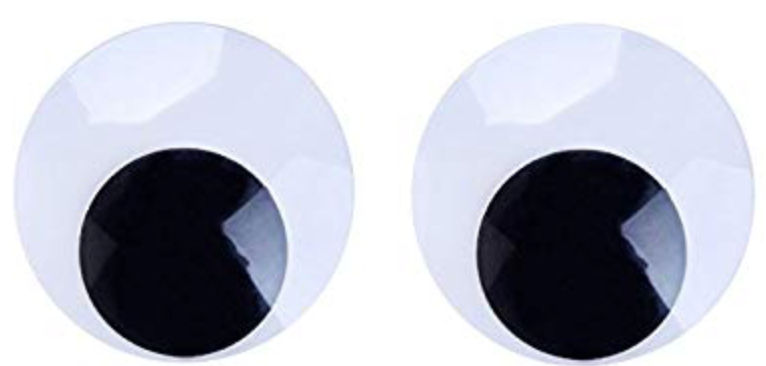 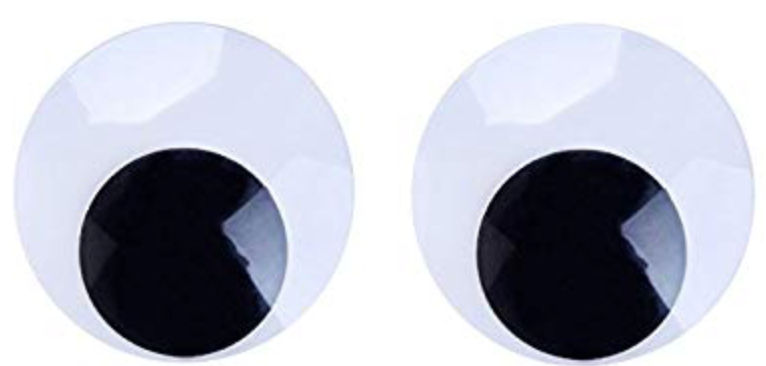 WHY
WHAT
HOW
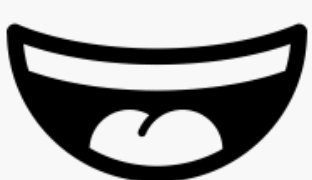 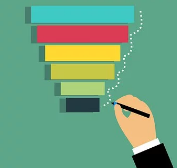 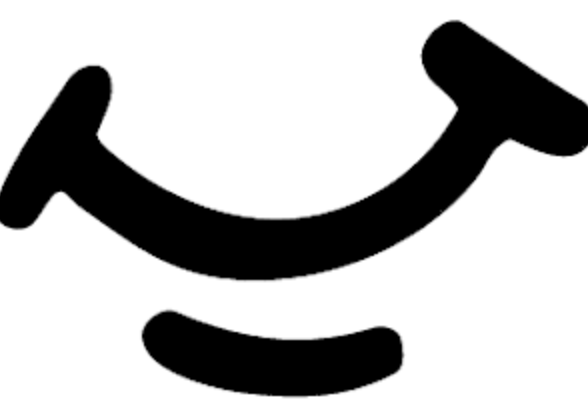 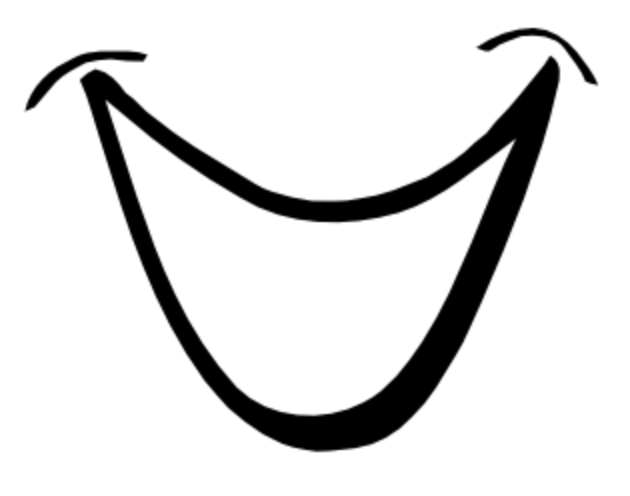 WHAT, HOW and WHY all help you develop your explanation, inference, analysis & interpretation.

The further you can go with your analysis, the more sophisticated your answer will be.
WHAT
What do you learn about:
Character
Setting
Mood
Atmosphere
Action
Relationships
What is your response to the question?
What are your ideas about a text?
What is presented to the reader?
What is the writer trying to show us?
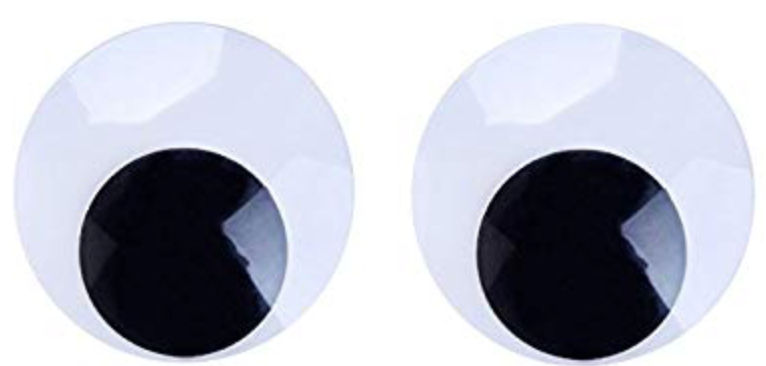 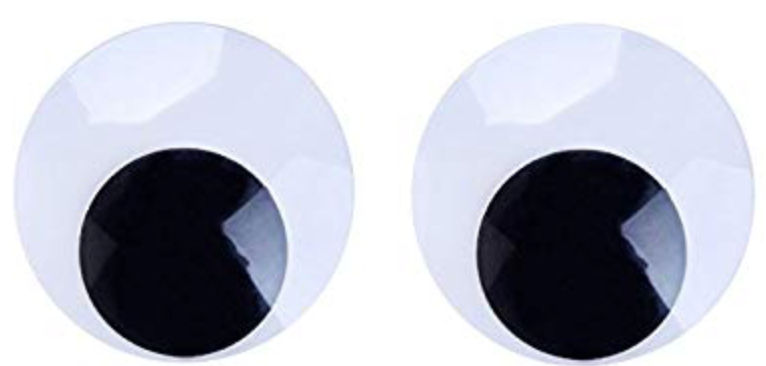 WHAT
WHAT
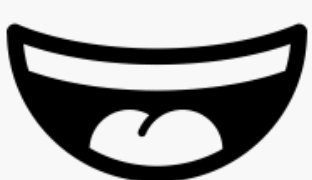 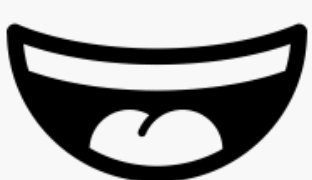 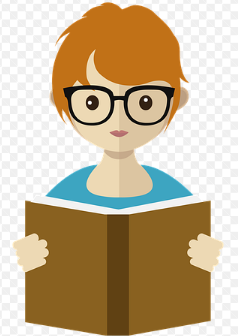 The ‘what’ usually comes before the ‘how’ and ‘why’.
HOW
How do you learn about:
Character
Setting
Mood
Atmosphere
Action
Relationships
How are they presented?
How are techniques used?
How is language used?
How is structure used?
How is a particular effect created?
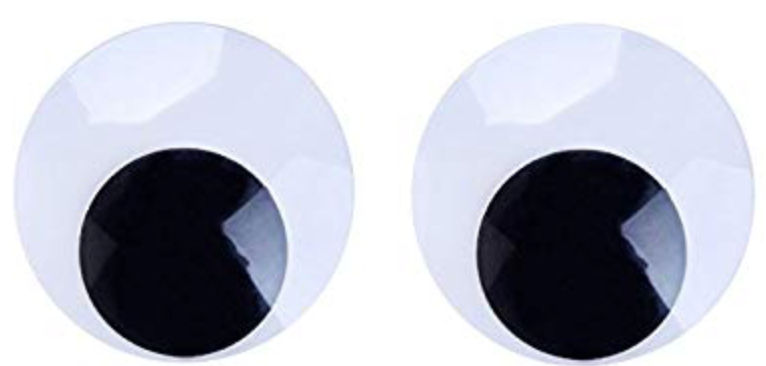 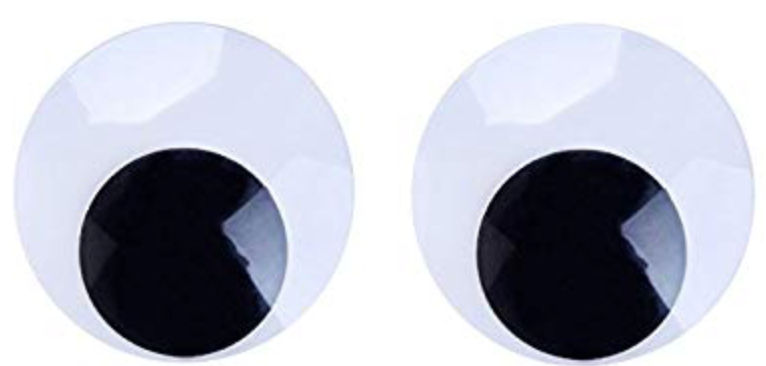 HOW
HOW
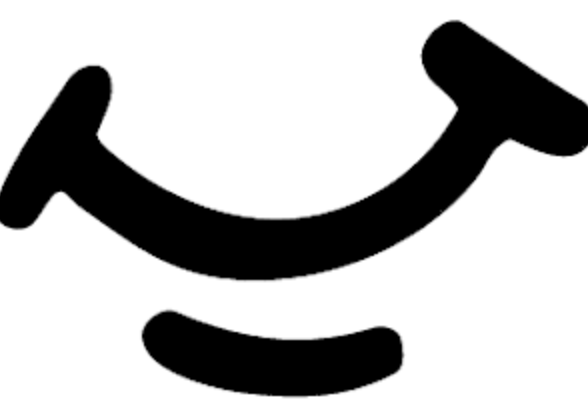 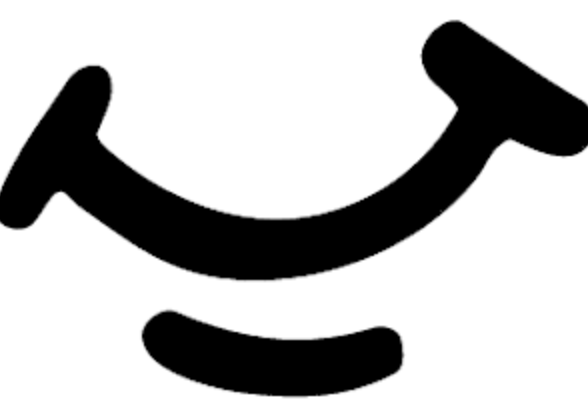 The ‘how’ is all about method. Which methods are used to reveal something to you? Link this back to the ‘what’. How do the writer’s methods prove your ‘what’? How do they show the ‘what’?
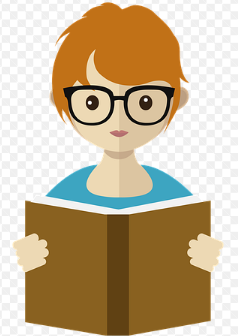 WHY
Why has the writer used this? What do they want to show you? What does it reveal about context/attitudes.
Why has this particular technique been used?
Why has this word been used?
Why has this sentence type been used?
Why has this paragraph length been used?
Why has it been structured in this way?
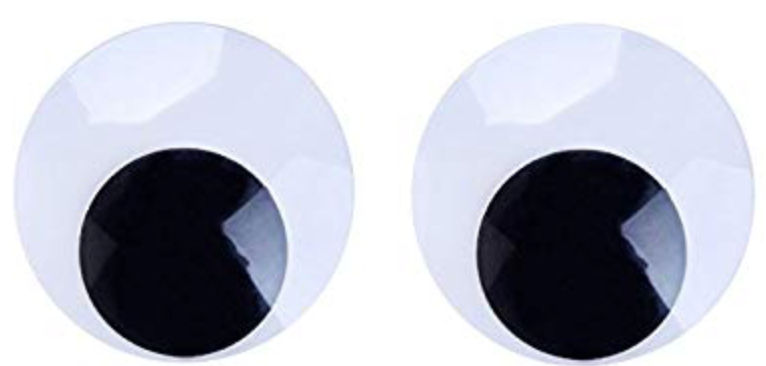 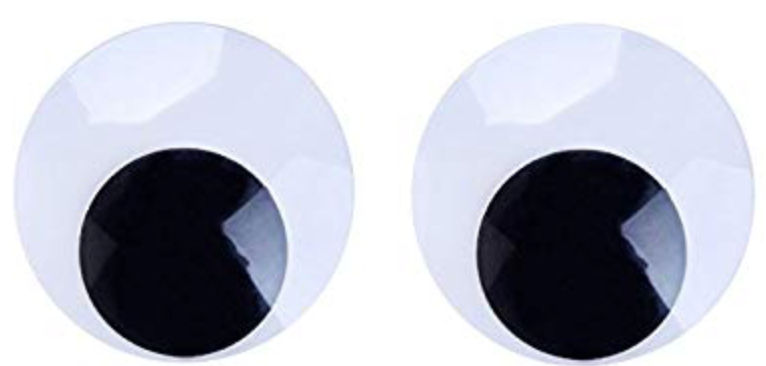 WHY
WHY
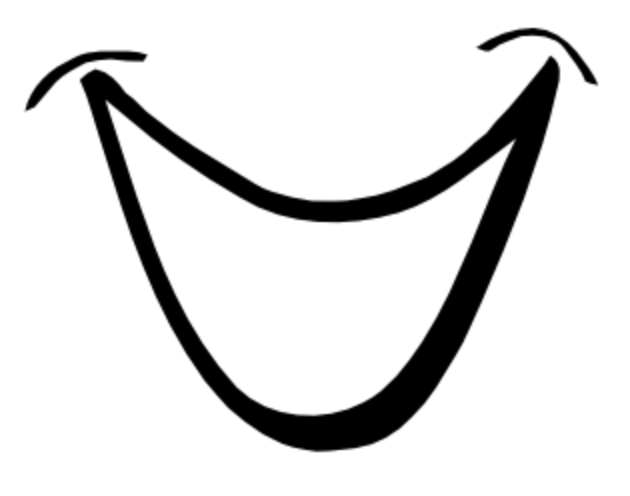 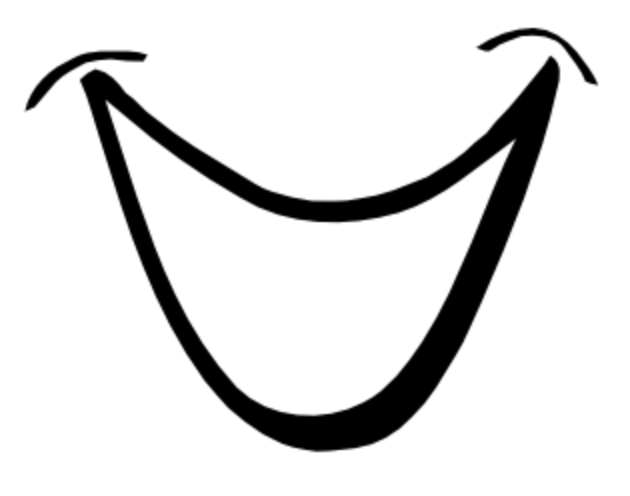 Now you’ve built a response, why not try adding an alternative or additional interpretation?

In addition…
The writer is also…
It could also be viewed as…
When the writer…it could also suggest that…
Furthermore the use of…may also suggest…
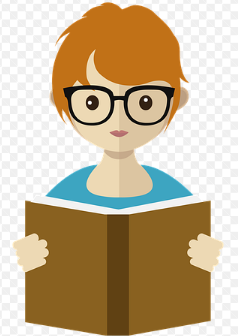 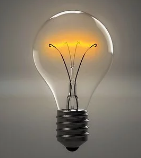 The ‘why’ refers to author intention and message.
How to Analyse
How to analyse technique:
What technique is used?
What is the effect?
What does it say about character/setting/action/ relationships/mood?
Why has it been used?
How does it reinforce the message?
How does it reinforce or reflect the themes?
Can you double up on the techniques used?
How to analyse structure:
What kind of sentences have been used?
What is the structure of the novel/poem/story/extract/chapter?
Why has it been used/presented in this way?
What is the effect?
What does it say about character/setting/action/ relationships/mood?
How does it reinforce the message?
How does it reinforce or reflect the themes?
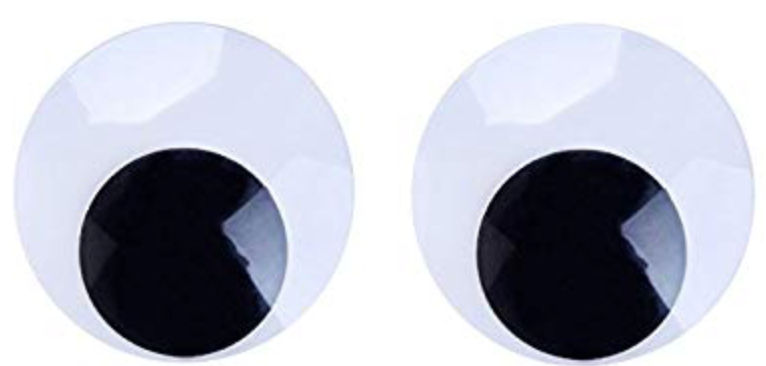 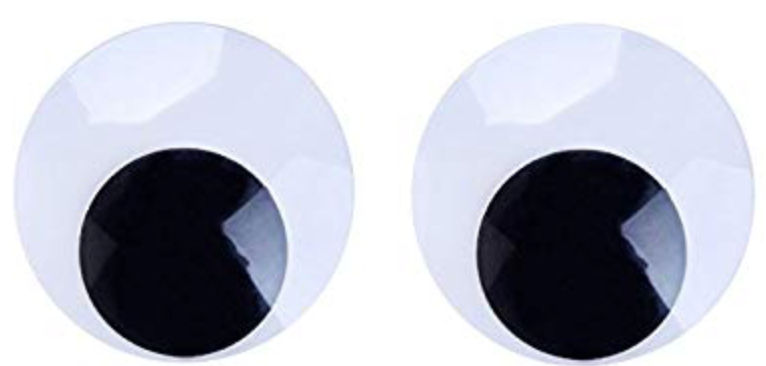 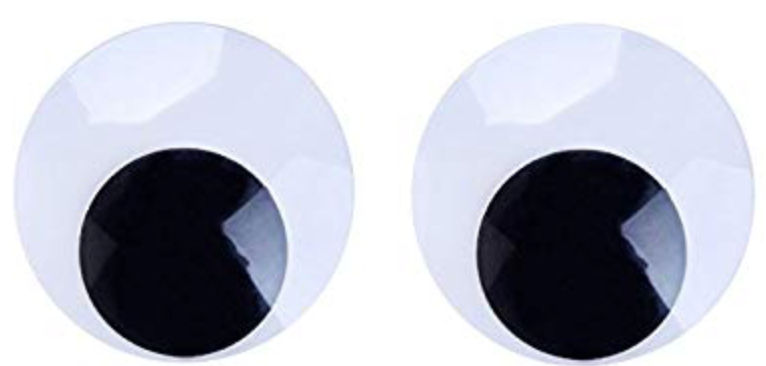 How to analyse language:
What word stands out?
What is the effect?
 What does it say about character/setting/action/ relationships/mood?
 Why has it been used?
How does it reinforce the message?
How does it reinforce or reflect the themes?
How does it reinforce the effect of the overall technique?
WHY
WHAT
HOW
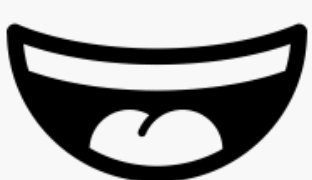 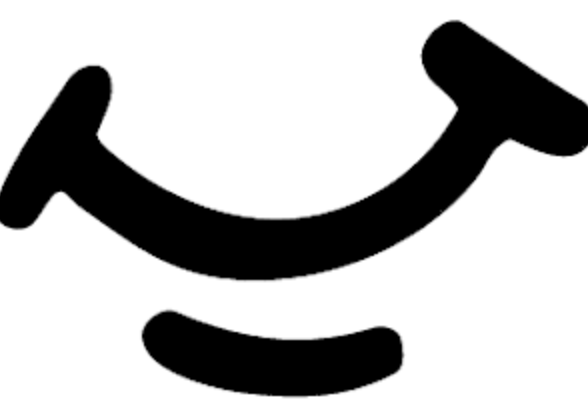 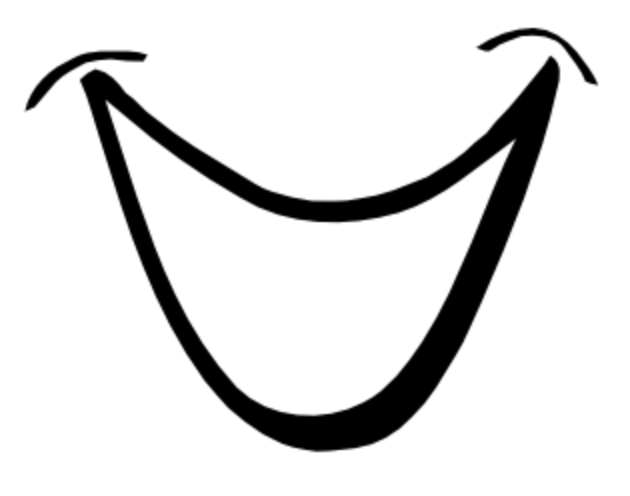 Key words to help you develop your analysis:
Implies
Suggests
Reflects
Shows 
Reveals